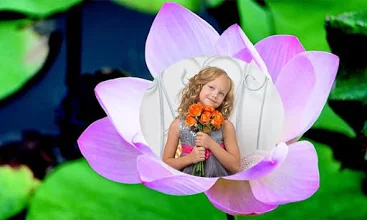 আজকের পাঠে সবাইকে স্বাগতম
শিক্ষক পরিচিতি
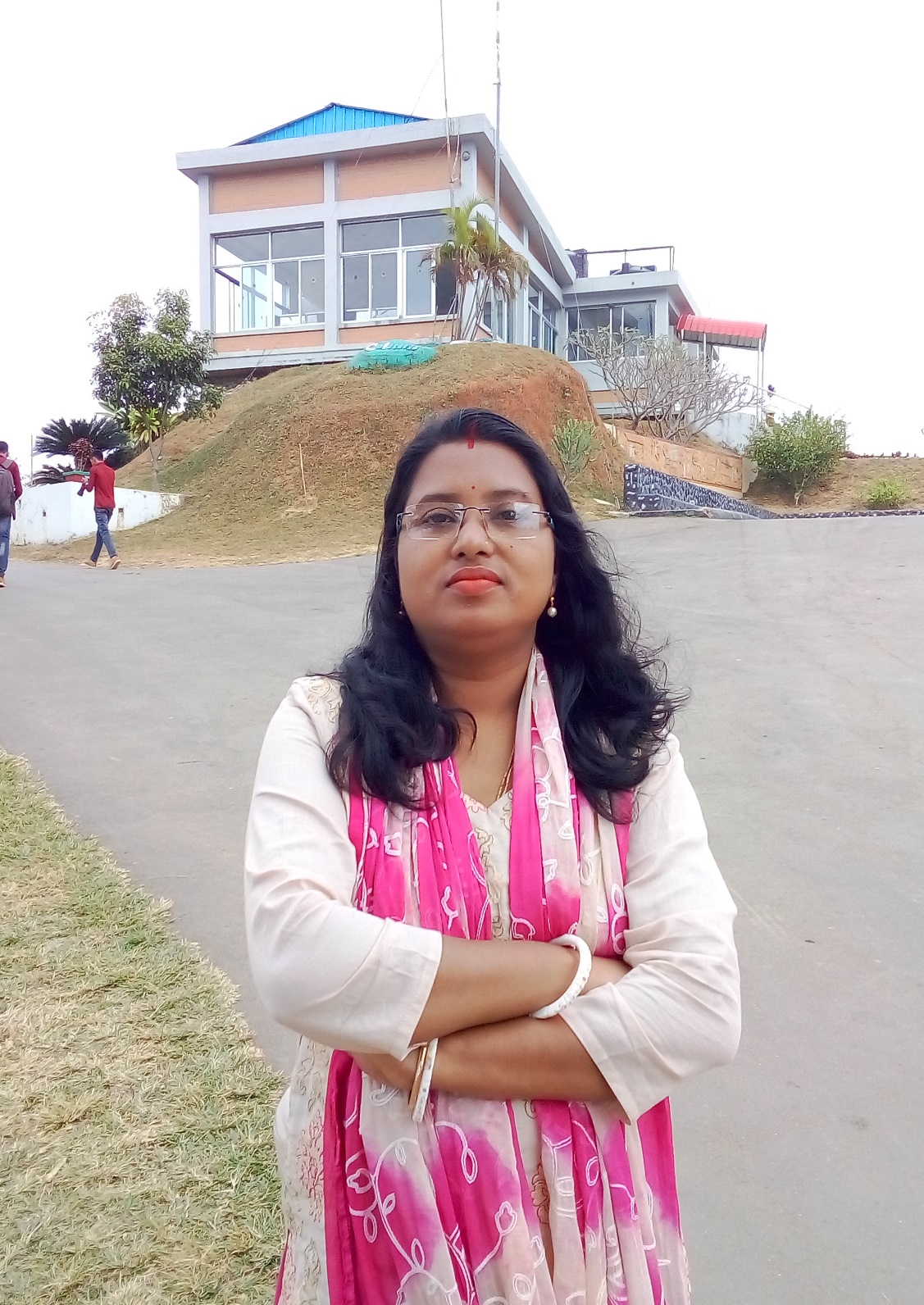 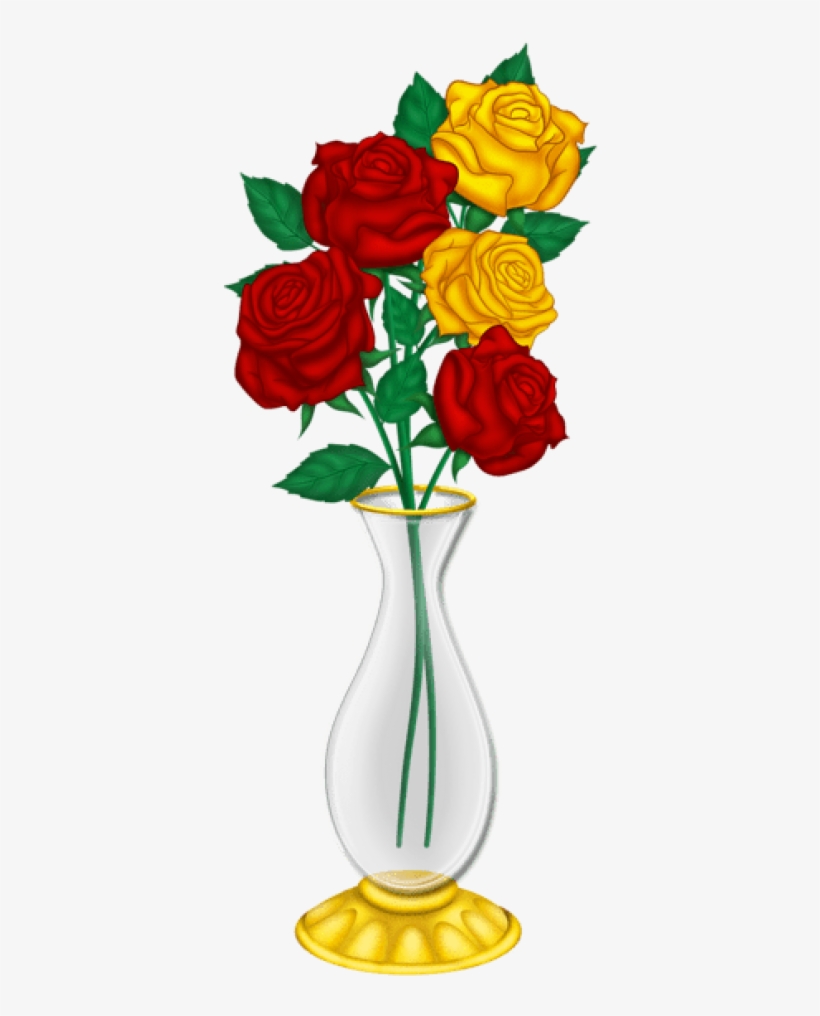 শিখা রাণী বিশ্বাস
সহকারী শিক্ষক
রামদী সরকারী প্রাথমিক বিদ্যালয়
কুলিয়ারচর, কিশোরগঞ্জ।
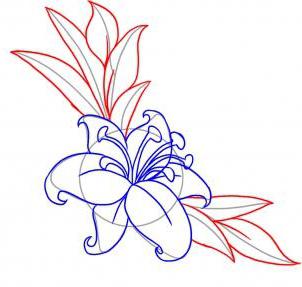 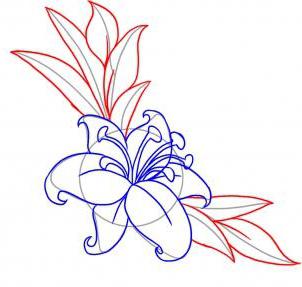 পাঠ পরিচিতি
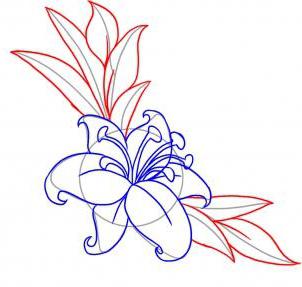 প্রথম শ্রেণি 
 বিষয়ঃ প্রাথমিক গণিত
 অধ্যায়ঃ ১৫
ক্রমবাচক সংখ্যা
সময়ঃ ৪০ মিনিট
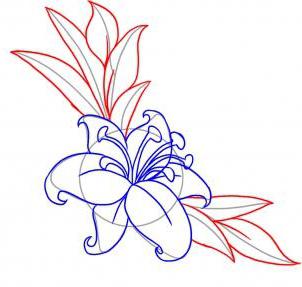 শিখনফল
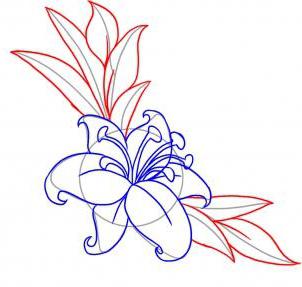 ৮.১.১   প্রথম থেকে পঞ্চম পর্যন্ত ক্রমবাচক সংখ্যা বলতে পারবে।                                                                            ৮.১.২   প্রথম থেকে পঞ্চম পর্যন্ত ক্রমবাচক সংখ্যা পড়তে পারবে।
৮.১.৩   প্রথম থেকে পঞ্চম পর্যন্ত ক্রমবাচক সংখ্যা লিখতে পারবে।                                                                ৮.১.৪    প্রথম থেকে পঞ্চম পর্যন্ত ক্রমবাচক সংখ্যা ব্যবহার করতে পারবে।
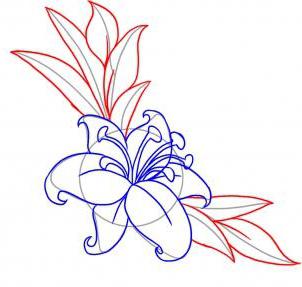 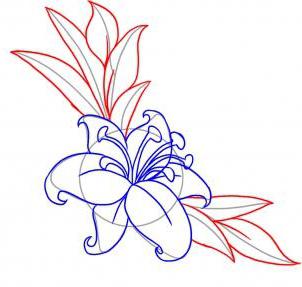 আমাদের আজকের পাঠ
ক্রমবাচক সংখ্যা
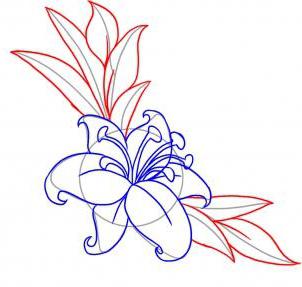 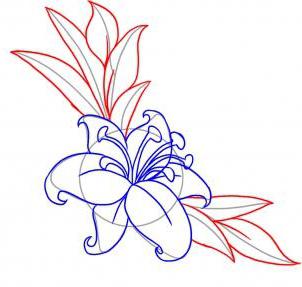 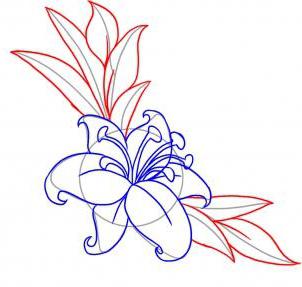 তোমাদের বইয়ের ১৫ অধ্যায়ের ৭৮ পৃষ্ঠা খোল
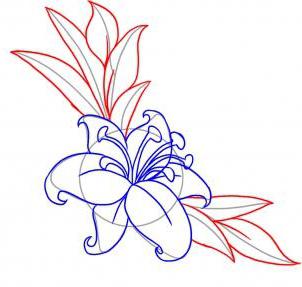 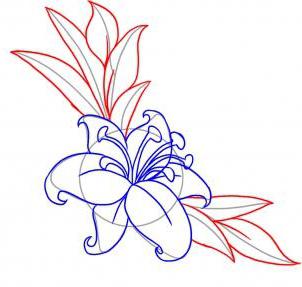 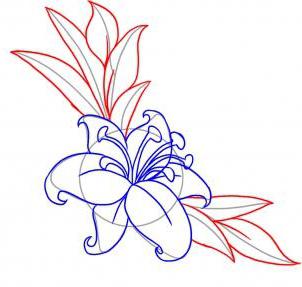 পৃথিবীর সকল প্রাণীর মঙ্গল হোক।
কোভিড-19 থেকে সুস্থ থাকুক এই প্রত্যাশাই রইল।
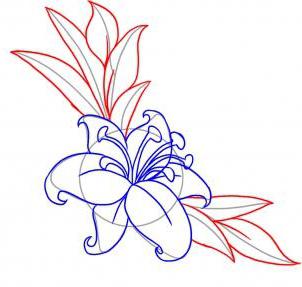 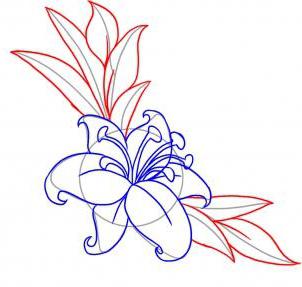 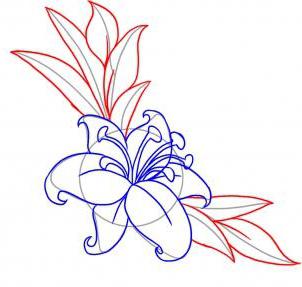 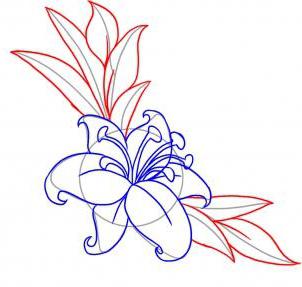 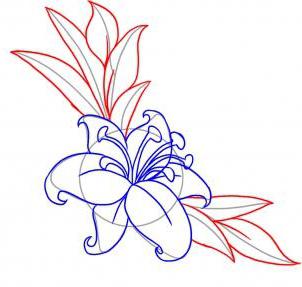 এসো আমরা কার্টুনগুলো বাম থেকে গনণা করি।
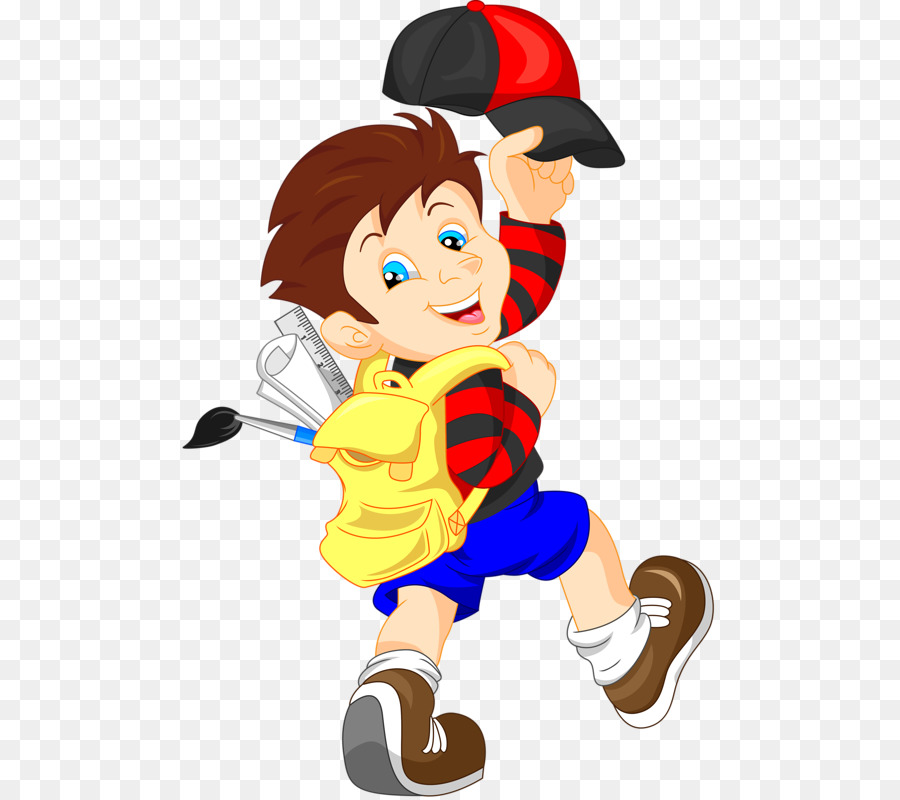 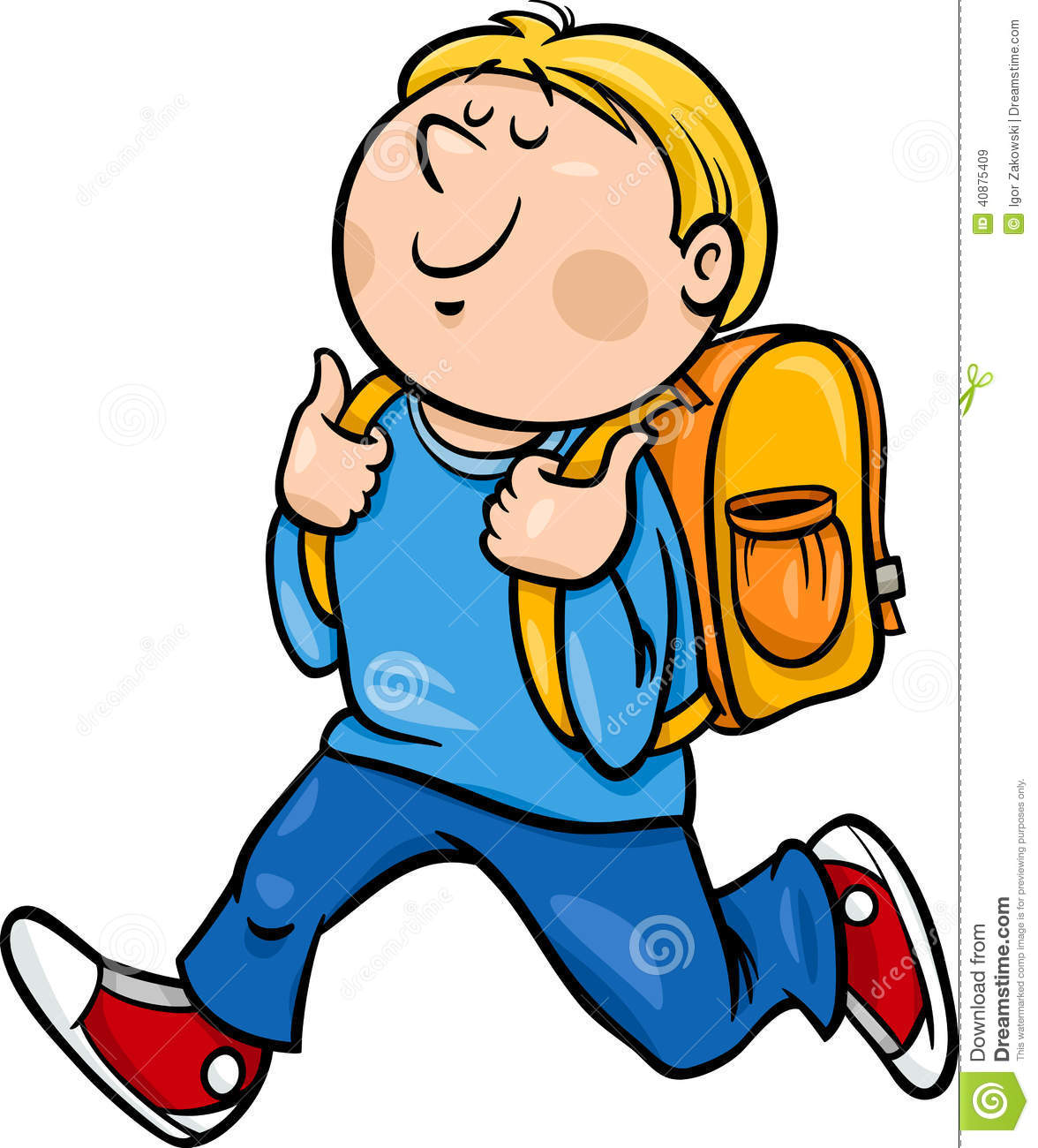 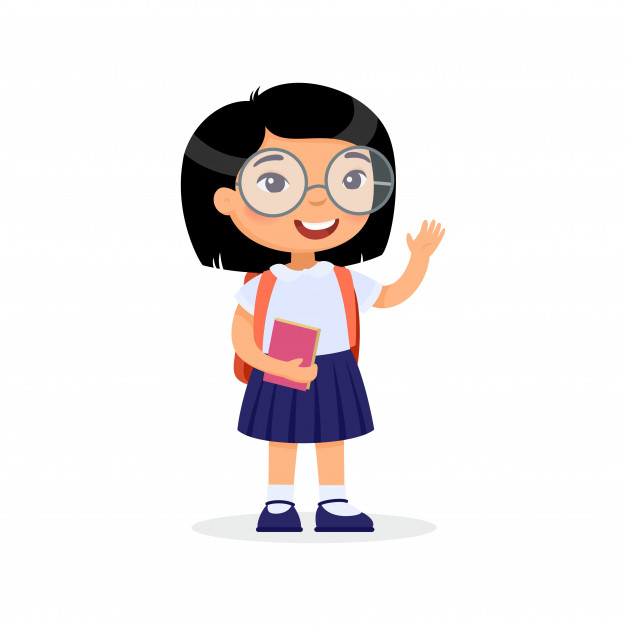 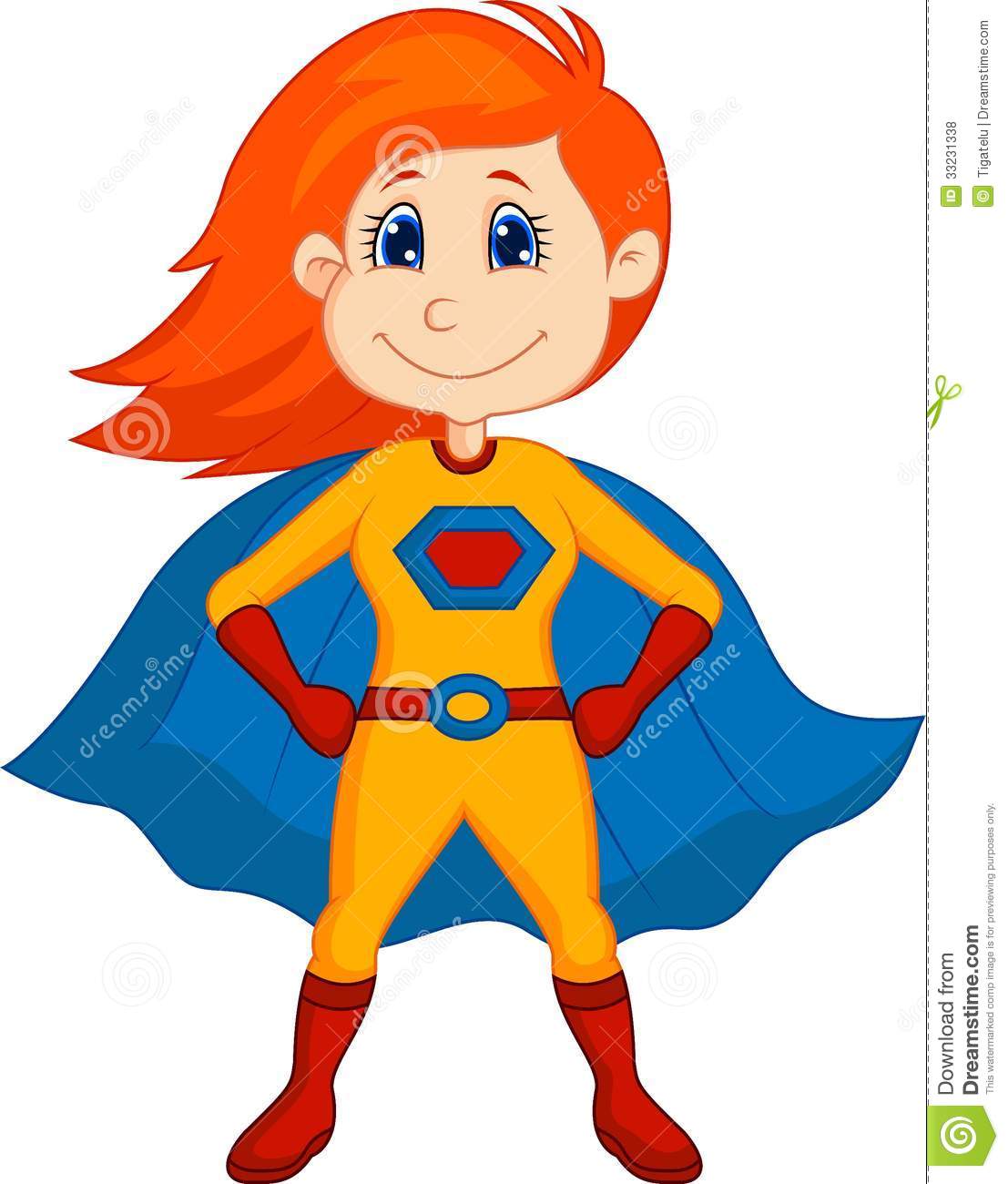 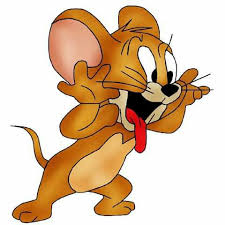 প্রথম
চতুর্থ
পঞ্চম
তৃতীয়
দ্বিতীয়
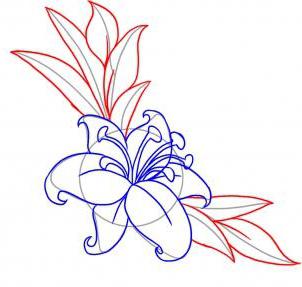 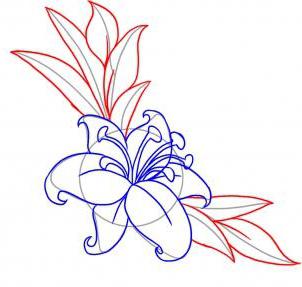 এবার ফুলগুলো ডান থেকে গনণা করি
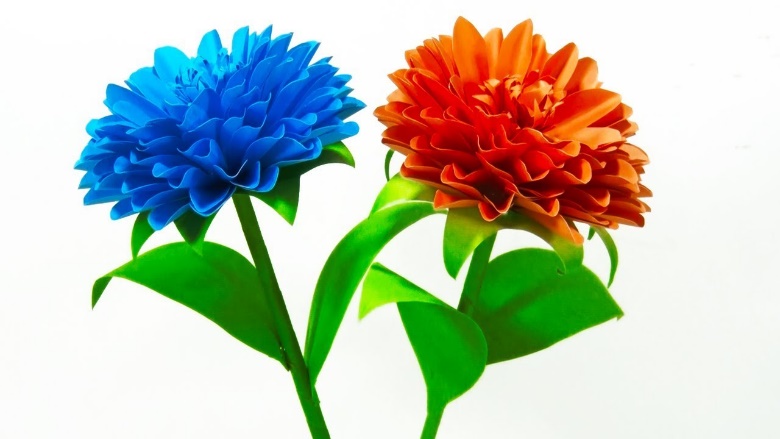 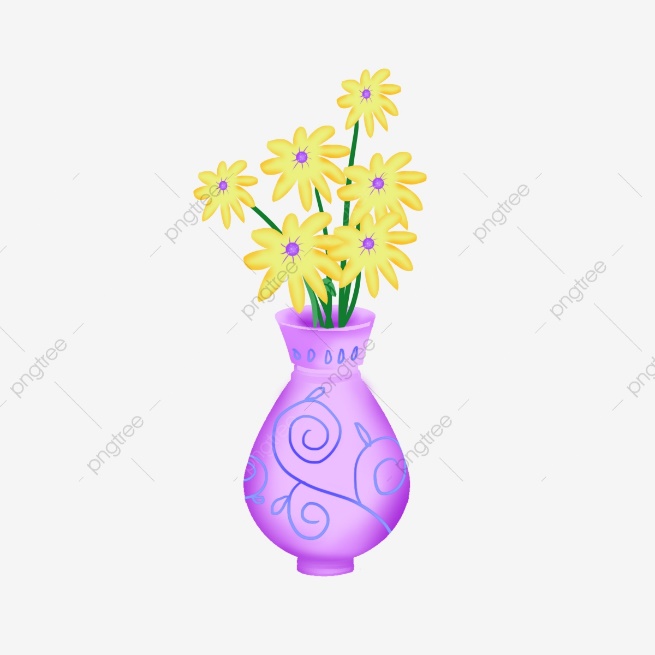 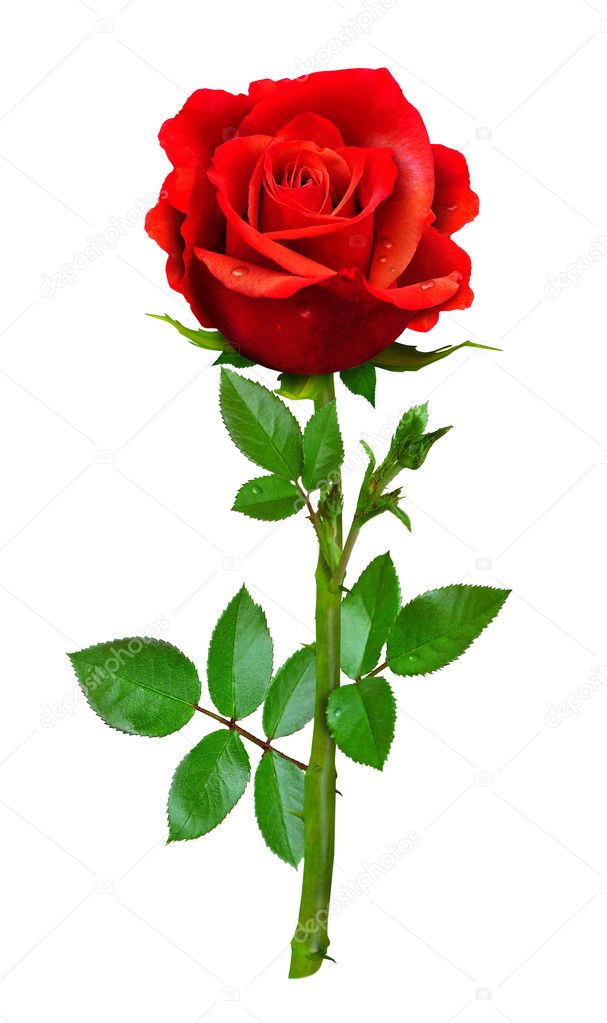 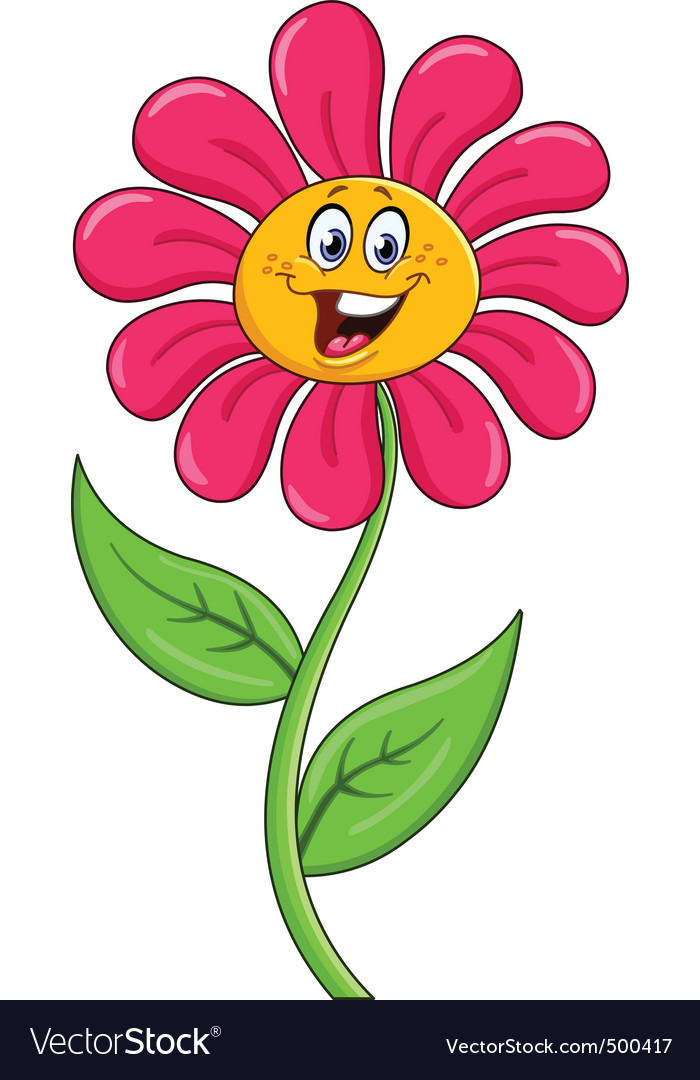 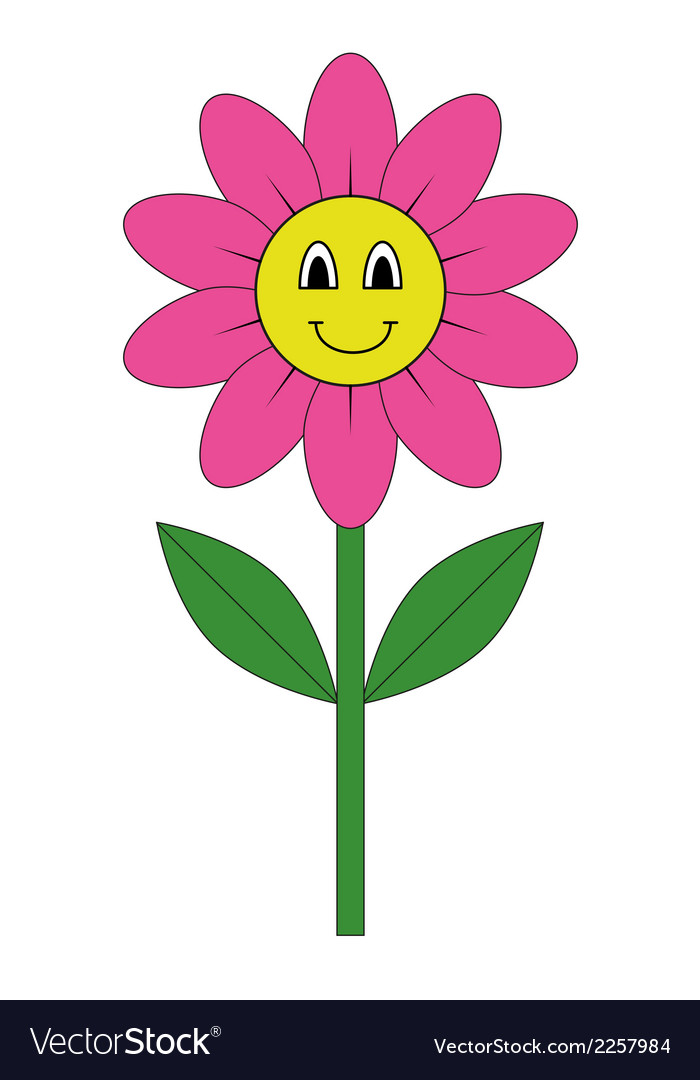 চতুর্থ
পঞ্চম
প্রথম
তৃতীয়
দ্বিতীয়
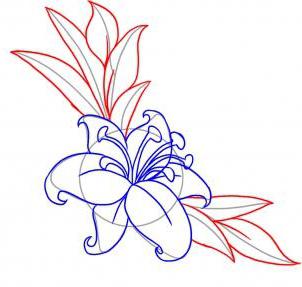 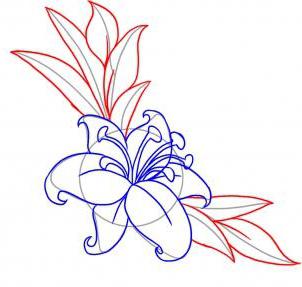 এখন আমরা সবাই বলব ডান থেকে বিড়ালটি কোন অবস্থানে আছে ।
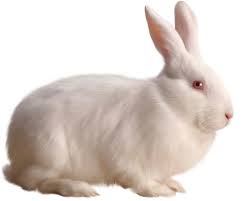 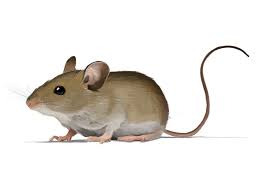 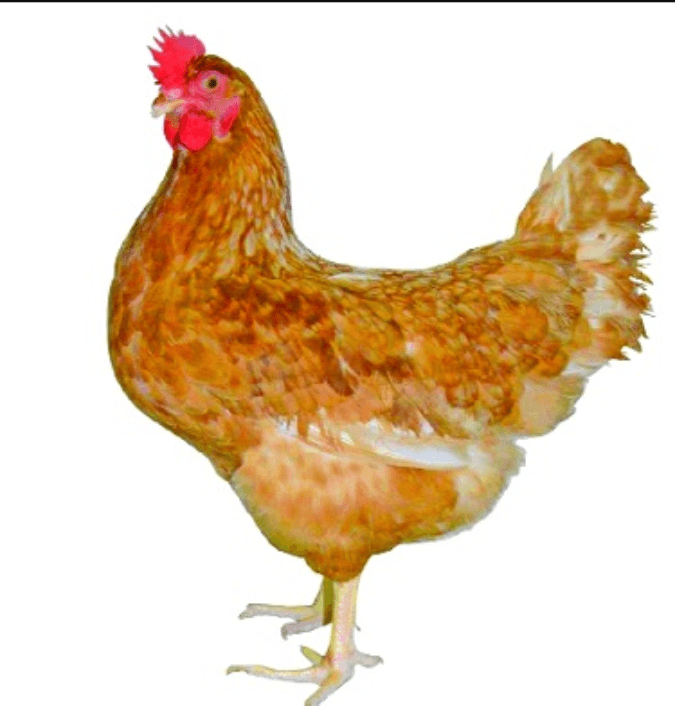 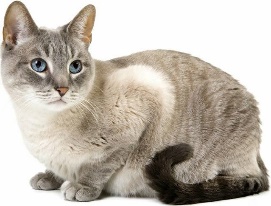 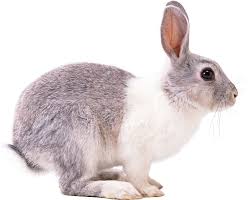 চতুর্থ
পঞ্চম
তৃতীয়
দ্বিতীয়
প্রথম
ডান থেকে বিড়ালটি দ্বিতীয় অবস্থানে আছে ।
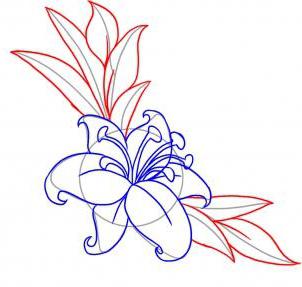 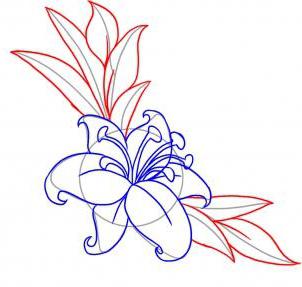 বাড়ির কাজ
ডান
বাম
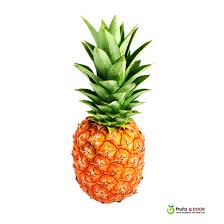 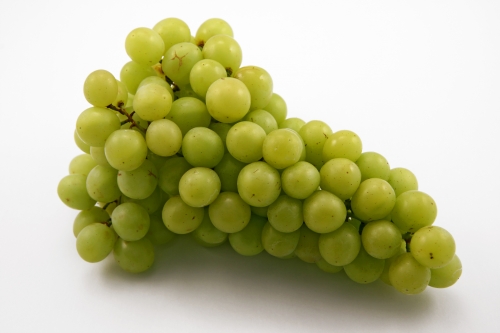 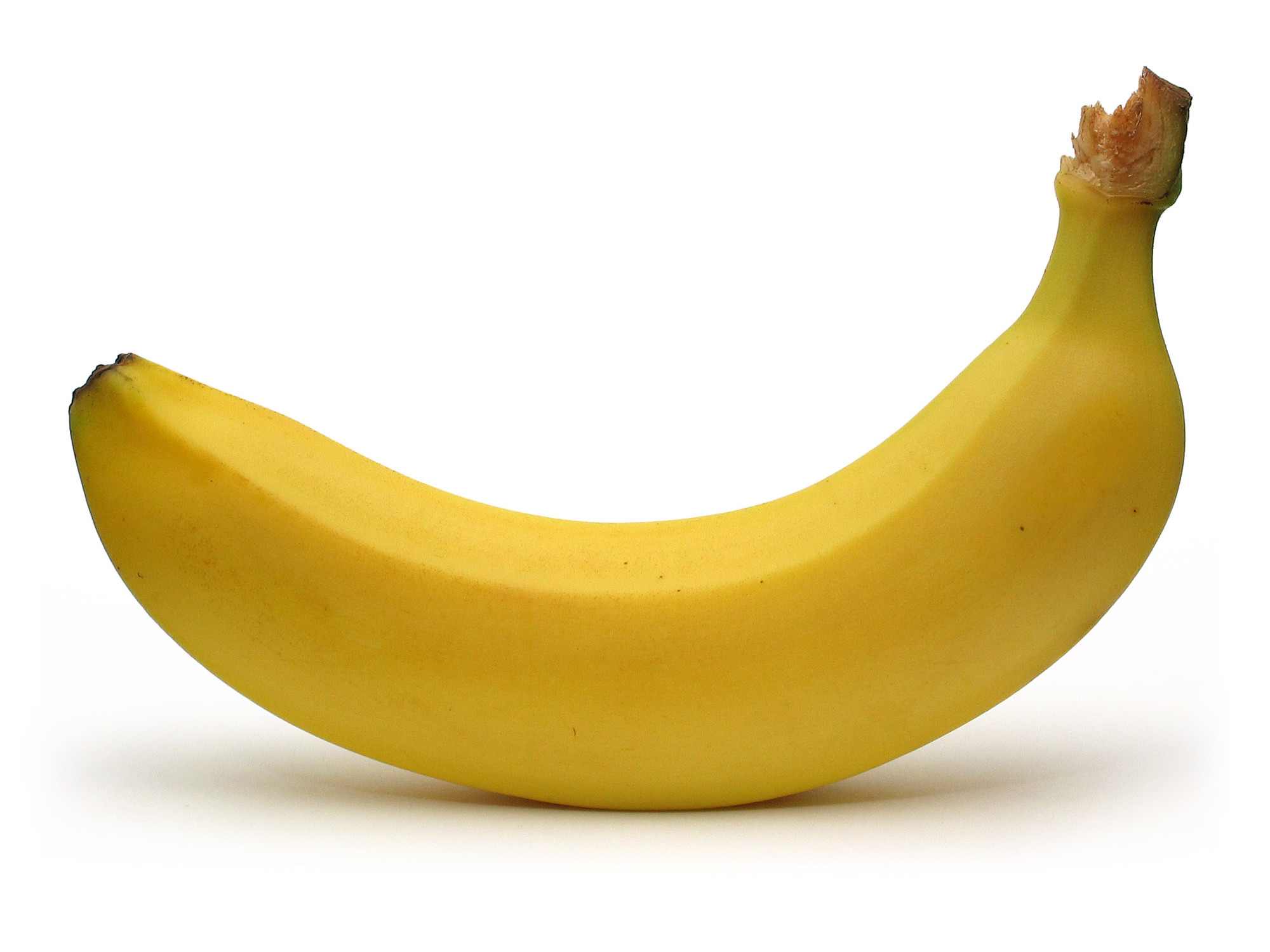 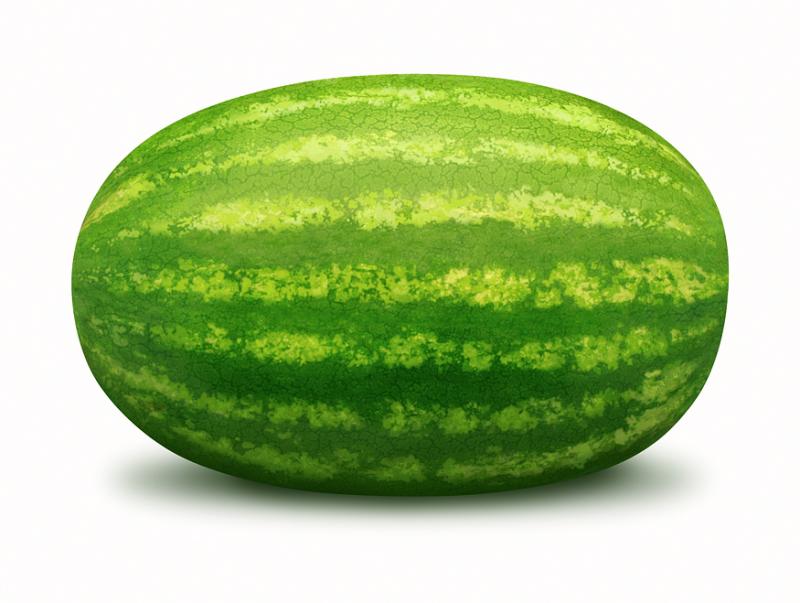 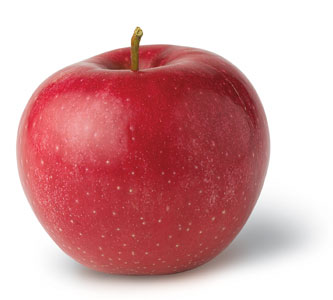 এখন আমরা বলব বাম ও ডান থেকে কোন ফলটি কোন অবস্থানে আছে।
শুভ বিদায়
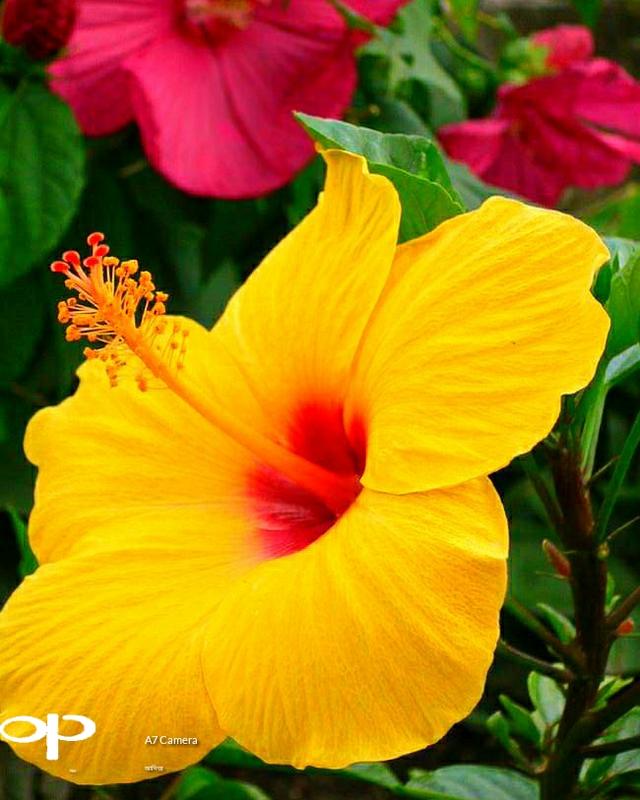